THERMOCHEMISTRY
Heat of Formation
Classification of Energy
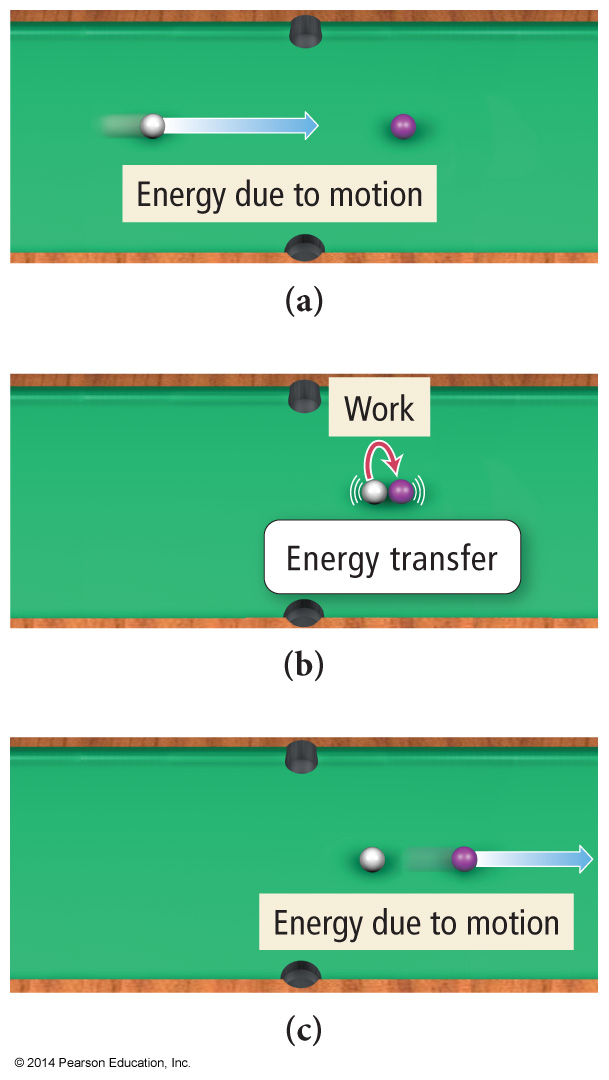 Kinetic energy is energy of motion or energy that is being transferred.

Thermal energy is the energy associated with temperature.
Thermal energy is a form of kinetic energy.
Formation Reactions
Reactions of elements in their “standard state” to form 1 mole of a pure compound.
Standard State of an element - find the form in Appendix IIB that has DHf° = 0.
Coefficients of the reactants may be fractions!
Because the definition requires 1 mole of compound be made.
Writing Formation Reactions
Write the formation reaction for CO (g)
The formation reaction is the reaction between the elements in the compound, which are C and O.

C + O → CO(g)
Writing Formation Reactions
Write the formation reaction for CO (g)
The elements must be in their standard state.
There are several forms of solid C, but the one with  DHf° = 0 is graphite.
Oxygen’s standard state is the diatomic gas.

C(s, graphite) + O2(g) → CO(g)
Writing Formation Reactions
Write the formation reaction for CO (g)
The equation must be balanced, but the coefficient of the product compound must be 1.
Use whatever coefficient in front of the reactants is necessary to make the atoms on both sides equal without changing the product coefficient.

C(s, graphite) + ½ O2(g) → CO(g)
Calculating Standard Enthalpy Change For a Rxn
Calculating Heat of Rxn from Heats of Formation
Hrxn  = [-393.50kJ + 2(-285.83kJ)] – [-74.80kJ]
Hrxn = -890.36 kJ
CH4(g)+ 2 O2(g)→ CO2(g) + 2H2O(g)
DH° = [((−393.5 kJ)+ 2(−241.8 kJ)− ((−74.6 kJ)+ 2(0 kJ))] = −802.5 kJ
CH4(g) + 2 O2(g) → CO2(g) + 2 H2O(g)	DH°= −802.5 kJ
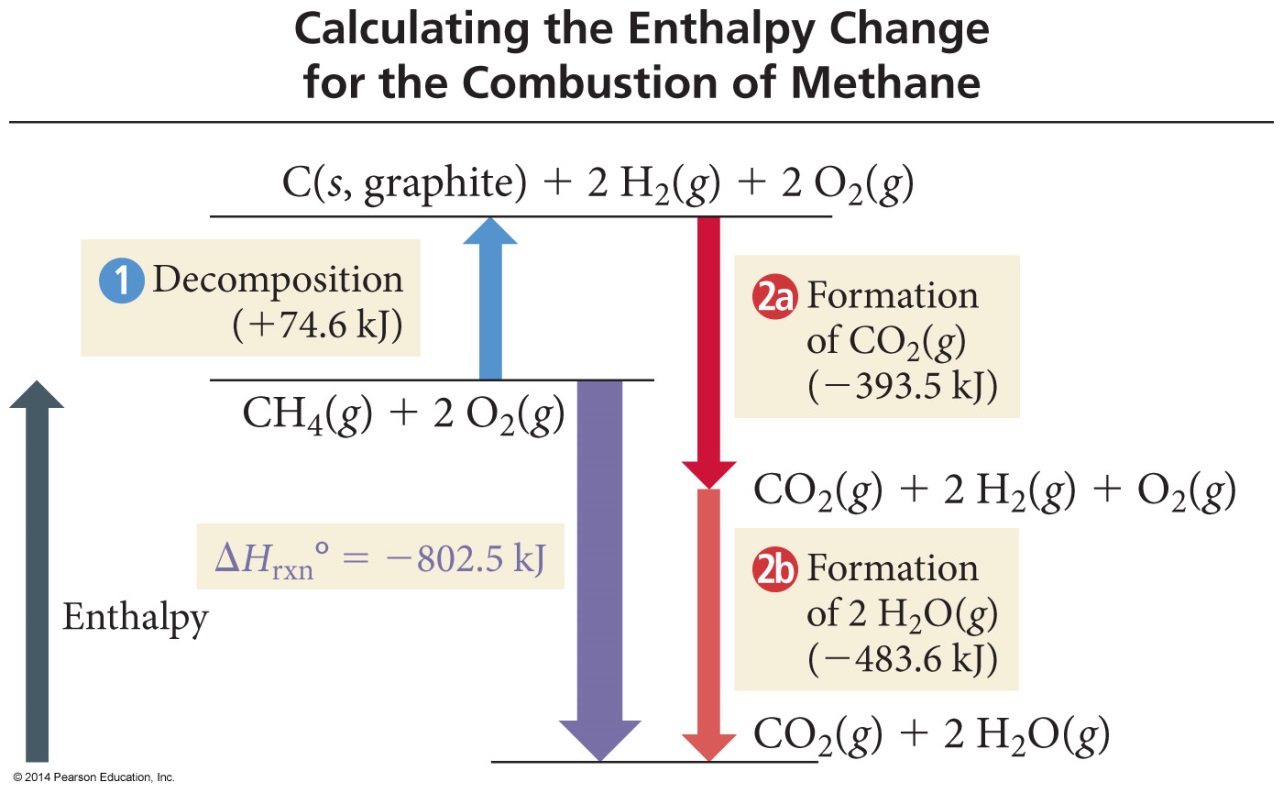 Notice anything about the #’s on last two slides?
Ethanol is used as an additive in many fuels today.  What is ΔHºrxn (kJ) for the combustion of ethanol?2 C2H5OH (l ) + 6 O2 (g) → 4 CO2 (g) + 6 H2O (l )
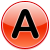 - 401.7
+ 401.7
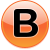 - 2469
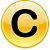 + 2734
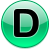 - 2734
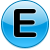 [Speaker Notes: Answer: e]
Ethanol is used as an additive in many fuels today.  What is ΔHºrxn (kJ) for the combustion of ethanol?2 C2H5OH (l ) + 6 O2 (g) → 4 CO2 (g) + 6 H2O (l )
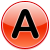 - 401.7
+ 401.7
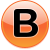 - 2469
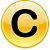 + 2734
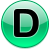 - 2734
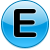 [Speaker Notes: Answer: e]
Bond Energy
Slightly different than Enthalpy of Formation.
Values will be given to you in a chart  
Two Ways to think about it:
ΣH(Bonds Broken) – ΣH(Bonds Formed)
The reason this way can be tricky, is because almost everything in chemistry is thought of as “products minus reactants” and this is one of the very few times it is backwards! A lot of mistakes happen here.
Bond Energy
Slightly different than Enthalpy of Formation.
Values will be given to you in a chart  
ΣH(Bonds Broken) – ΣH(Bonds Formed)
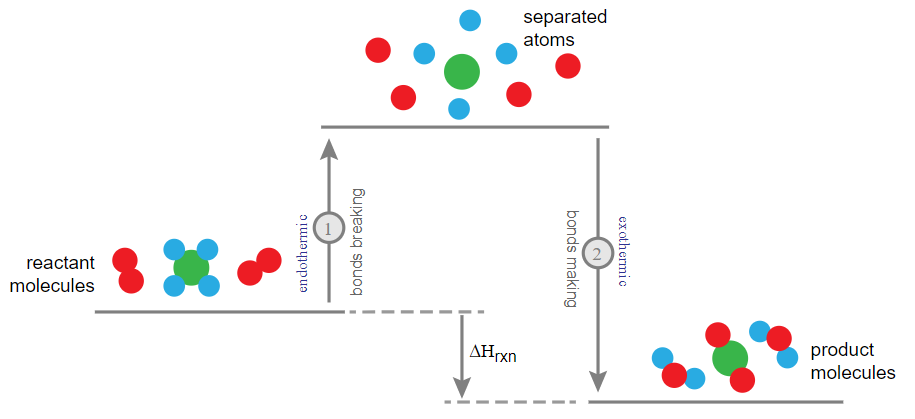 1st Way to Think About It
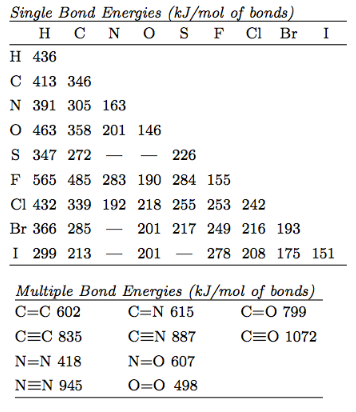 ΣH(Bonds Broken) – ΣH(Bonds Formed)
2H2 + O2  2H2O
You have to break: 2 H-H bond and 1 O=O bond
You have to form: 4 H-O bonds
[ 2(436) + (498) ] – [ 4(463) ] = - 482 kJ/mol (exo)

Can be tricky though because almosteverything in chemistry is thought of as “Products minus Reactants” and this is one of the few times it is the opposite!
2nd Way to Think About It
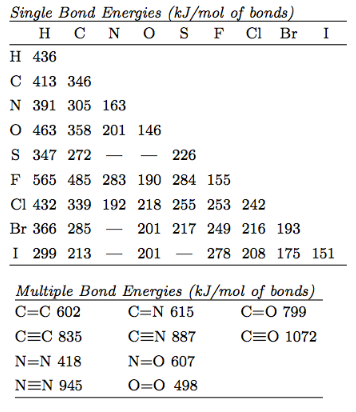 Nice thing about this method is that it doesn’t matter if you do broken or formed first – see?
You have to form: 4 H-O bonds
You have to break: 2 H-H bond and 1 O=O bond
4(-463) + 2(436) + (498) = - 482 kJ/mol (exo)

Same answer as before! Doesn’t matter which way you do it as long as you are explicit with what you are doing. Either write the equation from the 1st way, or something about takes to break, free to form for the 2nd way.